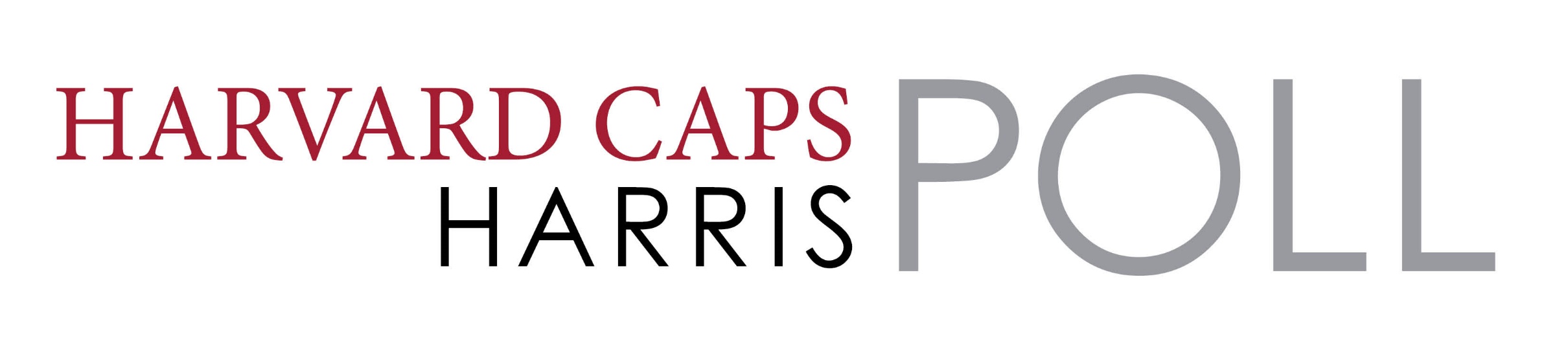 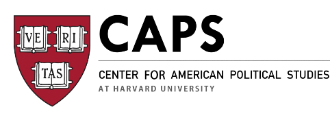 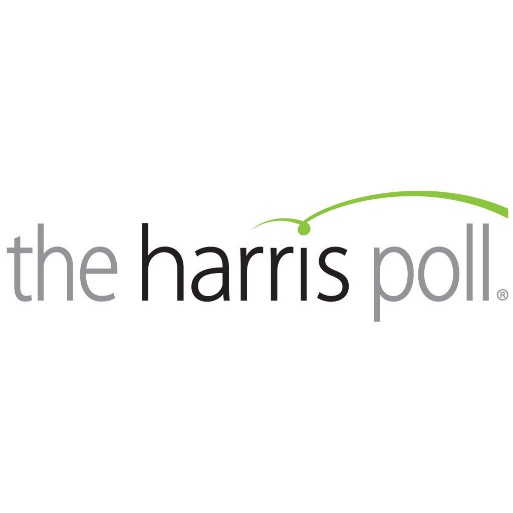 Field Dates:  January 13-16 and 17-19, 2018
Survey method
This survey was conducted online within the United States between January 13-16 among 1,962 registered voters by The Harris Poll. 

A second flash poll on taxes and immigration was conducted January 17-19 among 980 registered voters.
Results were weighted for age within gender, region, race/ethnicity, marital status, household size, income, employment, education, political party, and political ideology where necessary to align them with their actual proportions in the population. Propensity score weighting was also used to adjust for respondents’ propensity to be online.

Pollsters Mark Penn, Prof. Stephen Ansolabehere, and Dritan Nesho supervised the poll.
Economy
Despite Confidence uptick, only a third of voters say the country is on the right track
The percentage of voters now saying the country is on the right track is at its highest level since April 2017.
Right
Track
Right
Track
Wrong
Track
Wrong
Track
BASE: Registered Voters (February n=2148; March n= 2092; April n=2027; May n=2006, June n=2258, July n=2032; August n=2263; September n=2177; October n=2159; November n=2350; December n=1995; January n=1962)
M1.In general, do you think the country is on the right track or is it off on the wrong track?
Economic optimism at its highest level during the trump administration
Voters are more optimistic about the economy than they are about the country. For the first time in tracking the question, a majority believe the economy is on the right track.
Right
Track
Right
Track
Wrong
Track
Wrong
Track
BASE: Registered Voters (February n=2148; March n= 2092; April n=2027; May n=2006, June n=2258, July n=2032; August n=2263; September n=2177; October n=2159; November n=2350 ; December n=1995 ; January n=1962)
M2 In general, do you think the American economy is on right track or is it off on the wrong track?
Voters’ perception of the US economy remains BULLISH
The overall impression of the economy is very strong with over two-thirds of voters expressing confidence.
Strength of the U.S. Economy
BASE: Registered Voters (February n=2148; March n= 2092; April n=2027; May n=2006, June n=2258; July n= 2032;August n=2263; September n=2177; October n=2159; November n=2350 December n=1995 ; January n=1962)
I3. How strong do you think the U.S. economy is today?
Personal financial optimism AT highest level since tracking
Voters’ optimism for their personal financial situation has improved and reached its highest level since the inception of this poll in Feb. 2017. For the first time since August 2017, more voters believe their situation is improving than do voters who think their situation is getting worse.
Voters say their personal financial situation is…
Improving
Just as well off
Getting worse
No opinion
BASE: Registered Voters (February n=2148; March n= 2092; April n=2027; May n=2006, June n=2258; July n= 2032;August n=2263; September n=2177; October n=2159; November n=2350 December n=1995 ; January n=1962)
I4. Would you say that your personal financial situation is improving or getting worse?
Mood of Country
Trump job approval remains consistent, at lower end of his range
Compared to a year ago, approval ratings for Trump have declined from 48% in February 2017 to 42% in January 2018. Trump’s approval level has hovered just over 40% for the last four months.
Looking at the job President Trump is doing, voters…
approve
disapprove
BASE: Registered Voters (February n=2148; March n= 2092; April n=2027, May n=2006, June n=2258, July n=2032, August n=2263; September n=2177; October n=2159; November n=2350 ; December n=1995 ; January n=1962)
M3. Do you approve or disapprove of the job Donald Trump is doing as President of the United States?
Half or more voters approve trump’s handling of the economy, stimulating jobs, and fighting terrorism
Voters, however, disapprove of Trump on his handling of immigration, foreign affairs, and government administration.
BASE: Registered Voters (n=1962) 
M3A. Do you approve or disapprove of the job President Trump is doing on …?
GOP Approval improves for second straight month
After hitting a low in November 2017 (28%), GOP approval ratings have improved to 36% in January 2018.
Republican Party Job Approval Ratings
36%approve
67%disapprove
BASE: Registered Voters (February n=2148; March n= 2092; April n=2027; May n=2006, June n=2,258, July n=2032, August n=2263; September n=2177; October n=2159; November n=2350 December n=1995 ; January n=1962) 
M4 Do you approve or disapprove of the way the Republican Party is handling its job?
Democrat approval improved for first time since August
Until this January wave, Democratic approval had not increased since August 2017. At 41%, this is the first month since September 2017 that Democratic approval is above 40%.
Democratic Party Job Approval Ratings
41%approve
59%disapprove
BASE: Registered Voters (February n=2148; March n= 2092; April n=2027; May n=2006, June n=2,258, July n=2032, August n=2263; September n=2177; October n=2159; November n=2350 December n=1995 ; January n=1962) 
M5 Do you approve or disapprove of the way the Democratic Party is handling its job?
Oprah and Bernie Sanders only two figures under study with majority favorability
Ranking third and fourth in favorability (respectively), Trump and Clinton are also the two most unfavorable political figures. Stephen Bannon has the lowest favorability among most voters.
Views of Political Figures
Favorable
Unfavorable
Unknown/No Opinion
BASE: Registered Voters (n=1962)
F1 Now we will show you some names. Please indicate if you have a favorable or unfavorable view of that person - or if you've never heard of them.
Over a quarter of voters think stimulating American jobs should be the top priority for president trump
Voters rank infrastructure and repealing / replacing ACA as the second and third priorities for GOP.
Voters think the top priorities for President Trump and Republicans in Congress should be…
BASE: Registered Voters (n=1962) 
M9. Which of the following should be the top priority for President Trump and Republicans in Congress?
Most voters agree that both trump and democrats should compromise and cooperate
Only about a quarter of voters believe Trump should work unilaterally to achieve policy goals.
27% think President Trump should hold out for his agenda even if it means achieving change without Congressional approval
23% say Democrats should boycott and resisteverything President Trump and his administration are doing
77% say Democrats should look to cooperate with President Trump and his administration and make deals on the issues they support
73% think President Trumpshould compromise on his agenda in order to work together with Congress
Republicans are nearly split on this sentiment with 49% wanting compromise and 51% who feel the President should hold out.
Democrats are split as well with 59% saying Democrats should cooperate and 41% calling for boycotts and resistance.
BASE: Registered Voters (n=1962)
M8. Which is closer to your view?
M19. Which is closer to your view?
DNC Nomination
Joe Biden is top choice for the DNC nomination in 2020
Nearly half say Joe Biden is their first or second choice for the nomination in 2020, followed then by Bernie Sanders, then Hillary Clinton.
Candidates to Support for 2020 DNC Nomination
BASE: Democrat Registered Voter (n=711)
DNCNOMINATION1 Who would you support for the 2020 Democratic nomination for President? Please select your top choice. 
DNCNOMINATION2 Who would be your second choice?
Foreign AFFAIRS
voters administration policies on Israel and Pakistan
A large majority of voters support withholding aid from Pakistan until more is done to eliminate terrorist safe havens in the county. But voters are split on the decision to recognize Jerusalem as the capital of Israel.
Support / Oppose
Withholding over $1B in military and other aid until more is done to eliminate terrorist safe havens
Support / Oppose
Recognize Jerusalem as the capital of Israel and move the U.S. embassy to Israel
23% Oppose
77%
Support
Support
Oppose
BASE: Registered Voters (n=1962)
QPAKISTAN Do you support or oppose the U.S. government's decision to withhold over one billion dollars in military and other aid to Pakistan until they do more to eliminate terrorist safe havens in the country?
M3D Do you support or oppose the decision to recognize Jerusalem as the capital of Israel and move the U.S. embassy to Israel over the next few years?
But a MAJORITY OF voters disapprove of the way trump is handling the situation with north Korea
Approval of President Trump’s handling of North Korea
40%
approve
60%
disapprove
BASE: Registered Voters (n=1962)
M3B Do you approve or disapprove of the way President Trump is handling North Korea?
MAJORITY OF VOTERS believe the us Government should attempt to renegotiate the iran nuclear deal
Do you think the US Government should leave the Iran Nuclear deal as is or attempt to renegotiate it?
Leave it as is
Attempt to renegotiate it
BASE: Registered Voters (n=1962)
M3C Do you think the U.S. government on should leave the Iran nuclear deal as it is or attempt to renegotiate it?
Very few voters believe that Iran is a working democracy
And although most believe the Iran government does not have the support of its people; voters also would like to wait and see before supporting the pro-democracy protests in Iran.
How Should US Be Involved in Iran Protests
Voters Impression of Iran Government Institution
Withhold comment and wait and see
Vocally support pro-democracy protest in Iran
14% Iran is a Working Democracy
86%
Iran is Run by a Group of Religious Leader
Does Iran Government Have the Support of its People
Government of Iran has the support of its people
Government of Iran does not have the support of its people
BASE: Registered Voters (n=1962)
WIRANPROTESTS Do you think the U.S. government should be vocal in supporting pro-democracy protests in Iran, or should it not comment on the protests and wait and see?
QIRANPROTESTS2 Do you think the government of Iran has the support of its people or not?
QIRANPROTESTS3 Do you think Iran is a working democracy or is it run by a group of religious leaders who claim absolute power based on religion?
Russia Investigation
Most voters believe the investigation into Russia and trump is hurting the county; uncertain of its findings
Voters feel the investigations into Russia and President Trump are…
Opinion on whether the independent counsel has found actual evidence of Trump campaign officials colluding with the Russians
40% Helping the country
60%
Hurting the country
Found
Not found
Don’t know
BASE: Registered Voters (n=1962)
M10 Do you think the investigations into Russia and President Trump are helping the country or hurting the country?
QCOLLUSION Do you think the independent counsel has found actual evidence of Trump campaign officials colluding with the Russians or has he not found any evidence of such collusion?
Voters are split on whether any action should be taken towards president trump
For his actions, President Trump should be…
Impeached and removed from office
No action should be taken
Censured by Congress
BASE: Registered Voters (n=1962) 
M9B. Do you think that, for his actions, President Trump should be impeached and removed from office, censured by Congress, or no action should be taken?
According to voters, Clinton WAS not fully investigated And majority wants Comey investigated.
Country divided on re-opening email investigation – most say no.
Voters are split on whether investigation into Hillary Clinton’s emails and State Dept relationship should be reopened
Over half of voters feel Hillary Clinton was not fully investigated
54%
of voters believe James Comey should be investigated
54% Not Fully
Should be reopened
46% 
Fully
Should NOT be reopened
BASE: Registered Voters (n=1,962) 
QCLINTON1 Should the investigation into Hillary Clinton's State Department emails and the relationship between the State Department and the Clinton Foundation during her tenure be reopened or not? 
QCOMEY1 Do you think former FBI Director James Comey and his team fully investigated the Clinton State Department emails and relations between the State Department and the Clinton Foundation, or did they not fully investigate them? 
QCOMEY2 Should former FBI Director James Comey's actions and decisions be investigated?
Many voters are NOT familiar with reports regarding the Russia probe BUT believe many of the details
BASE: Registered Voters (n=1962)
PROBE1 Please indicate whether you have heard or not heard of each of the following reports.
PROBE2 Please indicate whether you believe each of the following is true or not true.
Voters believe that these reports, if true, warrant an investigation into the fbi
Three-quarters believe these would-be developments are “significant” and represent evident of “significant bias” of the investigation.
If true, do you think they are evidence of significant bias in the investigation or they are not evidence of significant bias?
If True, Are these Developments Significantt?
66%
75% Significant
of voters believe these facts warrant an investigation of the FBI and how it handled the Hillary Clinton and Trump campaign matters
Not Evidence
25% 
Not Significant
Evidence of Bias
BASE: Registered Voters (n=1962)
PROBE3 If true, would you consider these developments significant or not significant?
PROBE4 If true, do you think they are evidence of significant bias in the investigation or they are not evidence of significant bias?
PROBE5 Do you think these facts warrant an investigation of the FBI and how it handled the Hillary Clinton and Trump campaign matters or not?
State of the union proposals
Of possible proposals to be discussed during the state of the union, all but two engender majority support
BASE: Registered Voters (n=1000+) – Split Sample: Each respondent presented 13 of 25 proposals
QSOTU1 Here are some things the President could announce in his State of the Union address. How much do you support or oppose each of the following?
Marijuana legalization
Majority of voters support recreational marijuana use
Not only do most voters believe marijuana legalization should be a state issue – not federal – but also only about a third of voters think the feds should enforce current marijuana use laws.
Should the federal government enforce laws against states that legalize marijuana?
Marijuana Legalization
State or Federal Issue
58%
of voters favor the legalization of recreational marijuana
55% Don’t Enforce
36% 
Enforce Federal Law
64% State Gov’t
36% 
Congress/ Fed Gov’t
BASE: Registered Voters (n=1962)
QPOT1 Do you favor or oppose legalization of marijuana for recreational purposes in the United States? 
QPOT2 Do you feel individual states should be allowed to legalize marijuana usage or should it be decided by Congress and the federal government on a national level?
QPOT3 Do you feel the federal government should stop enforcing federal laws in states that legalize recreational marijuana usage or should the federal laws apply to all states?
American Capitalism
Overwhelmingly voters support the preservation of a CAPITALIST, free enterprise country
Capitalism or Socialism
America Should Become a Socialist Country - YES
America Should Become a Socialist Country - NO
United States should maintain a capitalist, free enterprise-based economy - YES
United States should maintain a capitalist, free enterprise-based economy - NO
Better System for US – 
Remain Capitalist, Free-Enterprise
Better System for US – 
Become a Socialist County
BASE: Registered Voters (n=1962)
CAP1 Do you think that the United States should become a socialist country?
CAP2 Do you think that the United States should maintain a capitalist, free enterprise-based economy?
CAP3 Which system would be better for the United States: to remain a capitalist, free enterprise country or become a socialist country?
Though voters overwhelmingly believe in a capitalist system for the US, many believe they would be better off in a socialist institution
Which system do you think you personally would do better in: a capitalist, free enterprise system or a socialist system?
A socialist system
A capitalist, free enterprise system
BASE: Registered Voters (n=1962)
CAP4 Which system do you think you personally would do better in: a capitalist, free enterprise system or a socialist system?
Voters are split on the need for more or less regulation
Voters are also split on the bigger problem regarding wealth distribution. More voters are concerned with living off of and abusing government programs than are concerned with some people becoming “too wealthy.”
Bigger Concern
Runaway Wealth or Abuse of Government Programs
Does Economy Need More or Less Regulation
49% Less Regulation
51%
More Regulation
More concerned about how some people can become too wealthy
More concerned about people who could live off government programs
BASE: Registered Voters (n=1962)
CAP5 Do you think that our economy needs more regulation or less regulation?
CAP6 Are you more concerned about how some people can become too wealthy in our economy or more concerned about people who could work living off government programs instead?
Voters: Government should pay for healthcare, not college not guaranteed income
Should Government Provide for Healthcare, College, and Basic Income
YES
NO
Government should pay for All Healthcare
Government should pay for College
Every person should have guaranteed income
BASE: Registered Voters (n=1962)
CAP7 Should the government pay for all healthcare in the United States?
CAP8 Should the government pay for all college in the United States?
CAP9 Should every person in the United States have a guaranteed income?
Voters believe competition or cooperation is a better way than cooperation
Do you believe that competition brings out the best in people or that cooperation is the best way for people to coexist?
Would you rather live in a country where everyone works for their own wealth and there are no limits to wealth accumulation, or a country where wealth is distributed to everyone equally?
25% Wealth is distributed equally
75%
Everyone works for own wealth
Competition brings out the best in people
Cooperation is the best way for people to coexist
BASE: Registered Voters (n=1962)
CAP10 Do you believe that competition brings out the best in people or that cooperation is the best way for people to coexist?
CAP11 Would you rather live in a country where everyone works for their own wealth and there are no limits to wealth accumulation, or a country where wealth is distributed to everyone equally?
Voters want limited economic intervention and agree too that competition is better for society than ensuring equity
Should the government be fully involved in the economy or should it only interfere where laws are needed or they have been broken?
Under Which Philosophy is Society Better Off?
31% Govt should be fully involved in economy
28% Ensuring social equity and even distribution of income
69%
Government should only interfere where laws are needed or when laws are broken
72%
Generating growth from individual competition and free enterprise
BASE: Registered Voters (n=1962)
CAP12 Should the government be fully involved in the economy or should it only interfere where laws are needed or they have been broken?
CAP13 Do you feel a society is better off by generating growth based on individual competition and free enterprise or by ensuring social equity and an even distribution of income among groups?
Net neutrality
A majority of voters support net neutrality
Do you Favor or Oppose Net Neutrality?
Oppose
Favor
BASE: Registered Voters (n=1962)
NETNEUTRALITY3 Do you favor or oppose net neutrality?
Voters are more likely to support isp price discrimination when it means increased consumer choice
Should consumers be offered tiers of internet service that allow them to choose whether they need higher or lower speed services?
Should ISPs Be Permitted to Charge Companies for Internet Service by Usage Tiers
35% Internet providers should be able to charge for internet service by usage tiers
65%
Internet providers should not be able to charge by usage tiers
Consumers should not be offered these tiers
Consumers should be offered tiers of internet service that give choice of speed, access, and price
BASE: Registered Voters (n=1962)
NETNEUTRALITY1 Do you think that internet providers should be able to charge companies for internet service by usage tiers, so that companies that need very high-speed delivery for services like online video pay more and companies that predominately send mail and text that can be delivered at slower speeds pay less, or should they not be allowed to charge companies in that way?
NETNEUTRALITY2 Should consumers be offered tiers of internet service that allow them to choose whether they need higher or lower speed services and respectively pay more or less for these services, or should such plans not be offered to consumers?
TAXES
Survey method for Taxes and Immigration Sections
The following section (Taxes & Immigration) are based on a separate follow up survey among a new set of respondents. 

The separate survey mirrored the original survey conducted January 13-16 in sampling and weighting methods other than the fact that the follow up survey was conducted among approximately half the number of respondents.
This survey was conducted online within the United States between January 17-19 among 980 registered voters by The Harris Poll.
A large majority of Voters support tax reform
Most believe that taxes should be lowered, while only 12% believe taxes should increase.
Do you believe that taxes should be lowered, raised, or kept the same?
In general, do you support or oppose tax reform?
36% Oppose
Raised
64%
Support
Kept the same
Lowered
BASE: Registered Voters (n=980)
TAX1A In general, do you support or oppose tax reform? 
TAX2A Do you believe that taxes should be lowered, raised, or kept the same?
In an Unaided question about the elements of the tax bill, Voters marginally Oppose it
Do you Favor or Oppose the Tax Bill that was recently passed by the U.S. Congress?
Favor
Oppose
BASE: Registered Voters (n=980)
TAX3A Do you favor or oppose the tax bill that was recently passed by the U.S. Congress?
Most Americans feel uninformed about the new tax bill
However, 30% of Americans believe they will NOT receive a tax cut compared to 20% who believe they will.
How much information do you know about the new tax bill?
Will you get a tax cut in 2018?
Too much
No
About right
Don’t know
Too little
Yes
BASE: Registered Voters (n=980)
TAX1 Will you get a tax cut in 2018 or not? 
TAX2 How much information do you feel you have about the new tax bill - too much, too little, or about right?
majority of voters support most elements of the tax bill when presented with them
Do you favor or oppose these tax bill parts?
Favor
Oppose
BASE: Registered Voters (n=980)
TAX3 Below are some parts of the final tax bill. Do you favor or oppose each of the following?
Some of element of the tax bill including tax breaks for large corporations and high net worth individuals are less popular
Do you favor or oppose these tax bill parts?
Favor
Oppose
BASE: Registered Voters (n=980)
TAX3 Below are some parts of the final tax bill. Do you favor or oppose each of the following?
When presented with information about the tax bill, voters support it
Originally, just 47% of voters favored the bill; but that level increased 10 points to 57% after exposure to the elements of the tax bill including parts they did not support.
Given the new information, do you support the new tax code?
Oppose
Favor
BASE: Registered Voters (n=980)
TAX4 Given this information about what is in the new tax code, do you favor or oppose it?
Americans feel the bill should cut more taxes on the middle class and individual income, should not cut for large business
Americans also feel strongly that the tax bill cuts taxes for small businesses about right
Do you think the bill cuts…
BASE: Registered Voters (n=980)
TAX5 Do you think the bill cuts individual income taxes too much, too little, or about right? 
TAX6 Do you think the bill cuts taxes on large businesses too much, too little, or about right? 
TAX7 Do you think the bill cuts taxes on small business too much, too little, or about right? 
TAX8 Do you think that bill cuts taxes on the middle class too much, too little, or about right? 
TAX9 Do you think that the bill cuts taxes on the wealthy too much, too little or about right?
Americans believe the tax cuts will have a minor or no effect on the budget deficit and believe it will aid the economy
3 out of 4 Americans believe the Democrats should have negotiated to improve the bill
How big of an effect do you think tax cuts have on…
Should the Dems have tried to negotiate improvements in the bill?
26% Oppose all negotiation
74%
Should have negotiated
BASE: Registered Voters (n=980)
TAX10 Do you think these tax cuts will have a large effect on the budget deficit, small effect, or no effect? 
TAX11 Do you think that these tax cuts will have a large effect on growing the economy, small effect, or no effect? 
TAX14 Should the Democrats have tried to negotiate improvements in the bill or were they right to just oppose it without any negotiations?
IMMIGRATION
Most voters support accessible citizenship paths for dreamers, but not so for their relatives
What Privileges Afforded for “Dreamers” and Their Families
Should be denied work permits
Should be given work permits
Should be given a path to U.S. citizenship
Should not be entitled to a path to citizenship without first returning home
Should be given preference for their parents and relatives to move to this country
Should not be given preference for their relatives to move to this country
BASE: Registered Voters (n=980)
IM1 Do you think that children who were brought into this country illegally by their parents, many of whom are now in their 20s and 30s, should be given work permits or denied work permits? 
IM2 Do you think that children who were brought into this country illegally by their parents, many of whom are now in their 20s and 30s, should be given a path to U.S. citizenship or should not be entitled to a path to citizenship without first returning home? 
IM3 Do you think that children who were brought into this country illegally by their parents, many of whom are now in their 20s and 30s, should be given preference for their parents and relatives to move to this country or should they not be given preference for their relatives?
Voters prefer to prioritize legal immigrants based on their ability to contribute to the country; most oppose a diversity lottery
Favor / Oppose
Lottery that randomly picks 50,000 people to enter the U.S. each year for greater diversity
How to Prioritize Immigrants Coming to U.S.
21% Should be based on a person having relatives in the U.S.
79%
Should be based on a person's ability to contribute to America
Favor
Oppose
BASE: Registered Voters (n=980)
IM4 Do you think immigration priority for those coming to the U.S. should be based on a person's ability to contribute to America as measured by their education and skills or based on a person having relatives in the U.S.? 
IM9 Do you favor or oppose the lottery that randomly picks 50,000 people to enter the U.S. each year for greater diversity?
Most voters support some level of legal immigration, but tend to prefer less immigration to more immigration
How Many Legal Immigrants Should be Admitted to the U.S. Each year
BASE: Registered Voters (n=980)
IM5 In your opinion, about how many legal immigrants should be admitted to the U.S. each year?
Most voters believe that border security is inadequate
Very few believe that the US should have “basically open borders”; and over half support a physical-electronic barrier between the US and Mexico.
Support / Oppose
Building a combination of physical and electronic barriers across the U.S.-Mexico border
Open Border vs. Secure Borders
61%
79% Secure Borders
of voters believe border security is inadequate
21% 
Basically Open Borders
Oppose
Support
BASE: Registered Voters (n=980)
IM7 Do you think we should have basically open borders or do you think we need secure borders? 
IM8 Do you support or oppose building a combination of physical and electronic barriers across the U.S.-Mexico border? 
IM6 Do you think current border security is adequate or inadequate?
Most voters oppose a democrat strategy to shutdown the government in order to restore daca work permits
Favor / Oppose
Democrats voting to shut the government down if the continuing budget resolution does not include restoring so-called DACA work permits for undocumented immigrants brought here illegally by their parents
Oppose
Favor
BASE: Registered Voters (n=980)
IM10 Would you favor or oppose Democrats voting to shut the government down if the continuing budget resolution does not include restoring so-called DACA work permits for undocumented immigrants brought here illegally by their parents?
Most voters support immigration reform that includes daca, a us-Mexico barrier and the elimination of the diversity visa lottery
Favor / Oppose
Congressional deal that gives undocumented immigrants brought here by their parents work permits and a path to citizenship in exchange for increasing merit preference over preference for relatives, eliminating the diversity visa lottery, and funding barrier security on the U.S.-Mexico border
Oppose
Favor
BASE: Registered Voters (n=980)
IM11 Would you favor or oppose a congressional deal that gives undocumented immigrants brought here by their parents work permits and a path to citizenship in exchange for increasing merit preference over preference for relatives, eliminating the diversity visa lottery, and funding barrier security on the U.S.-Mexico border?